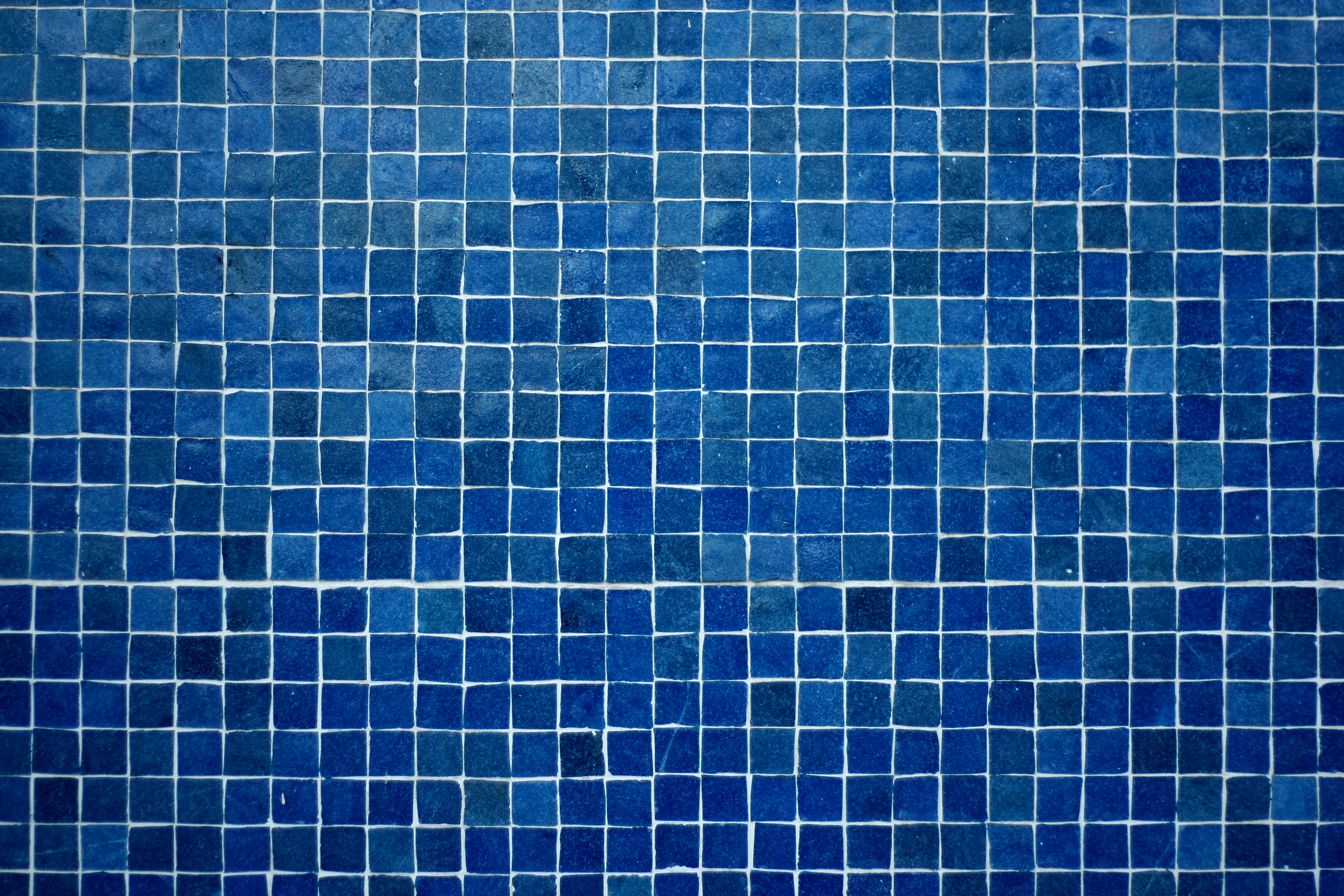 #Jesus
Following the Life of Jesus
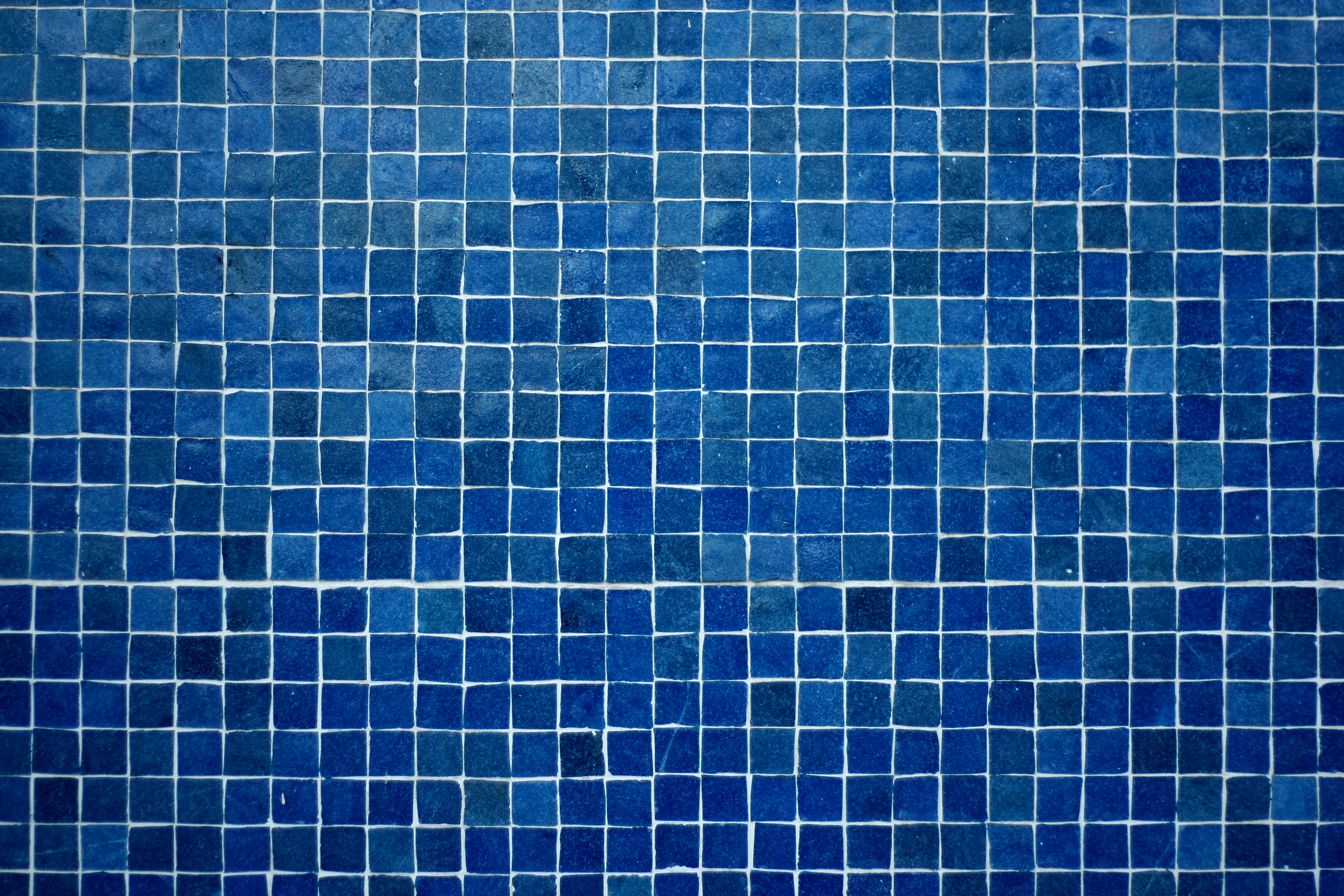 What We Can Learn from 
the Manna Incident
I can daily rely on God to provide for my every need
#Jesus
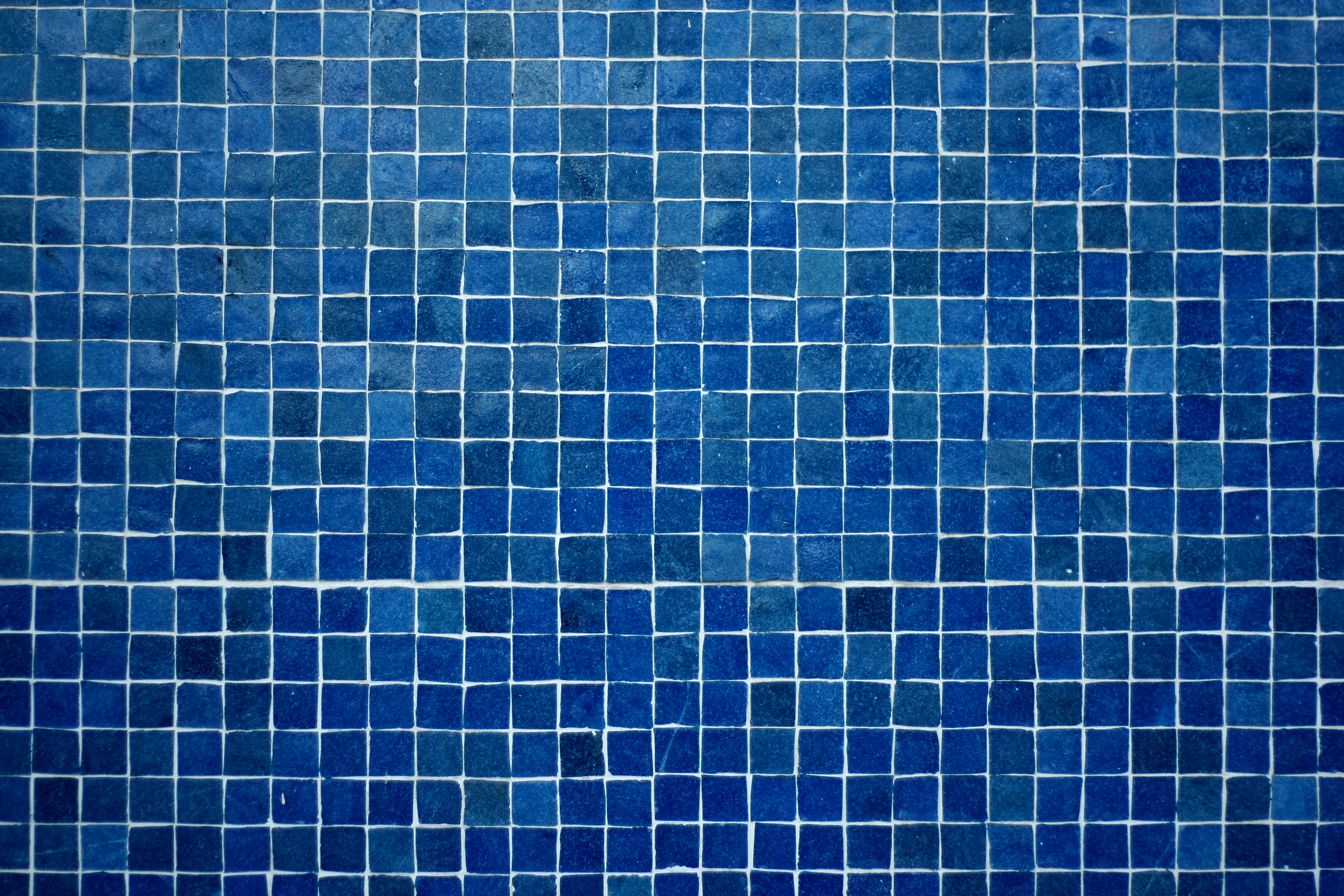 What We Can Learn from 
the Manna Incident
When I complain about my situation, I’m displaying a lack of trust in God’s provision
#Jesus
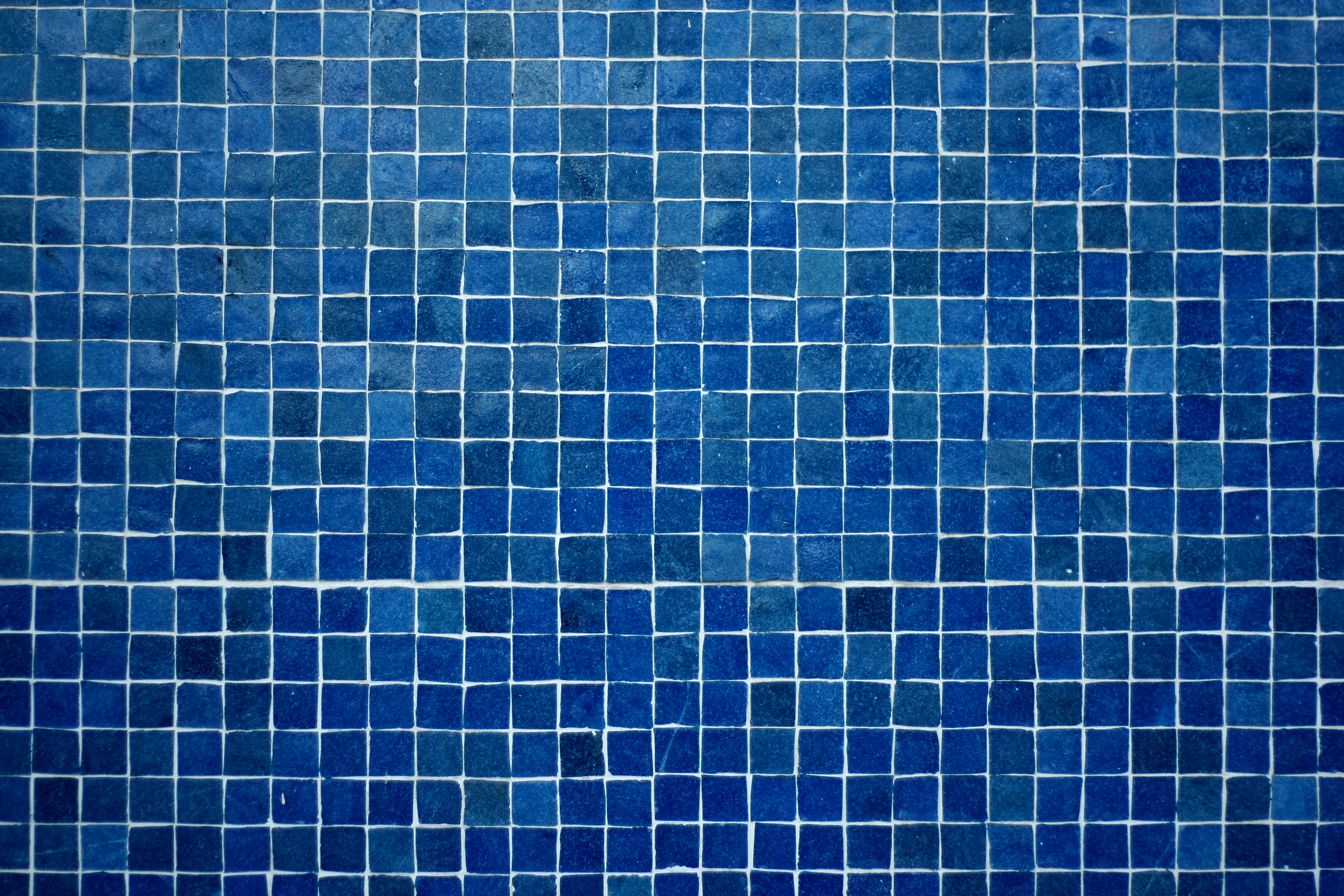 What We Can Learn from 
the Manna Incident
The manna coming down from heaven is a foreshadowing of God sending Jesus as His provision for our 
spiritual need
#Jesus
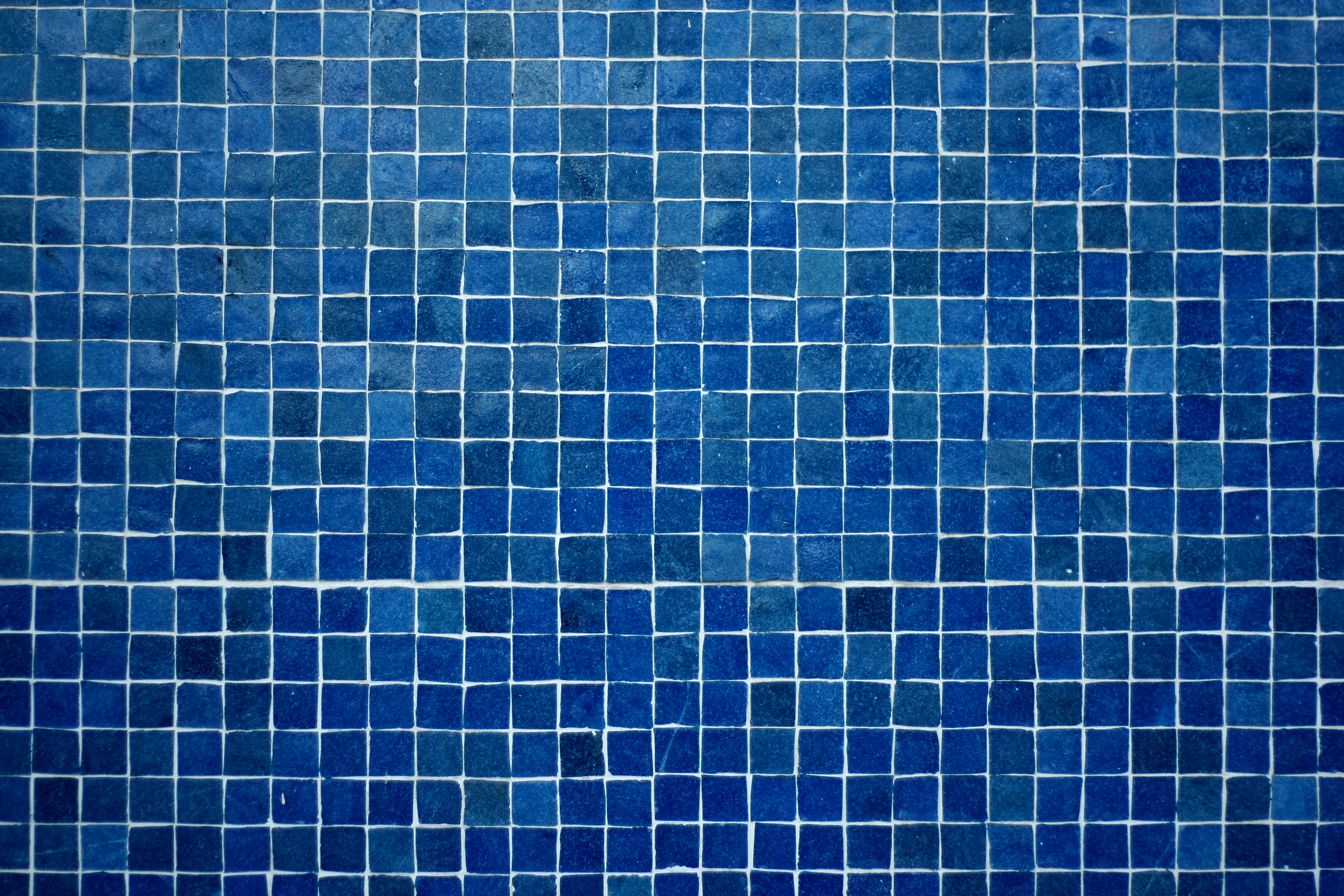 #Jesus
Following the Life of Jesus